Ca Đoàn
Thánh Monica
Thứ Hai
Sau Chúa Nhật III 
Mùa vọng
Tĩnh Tâm Ngày 1
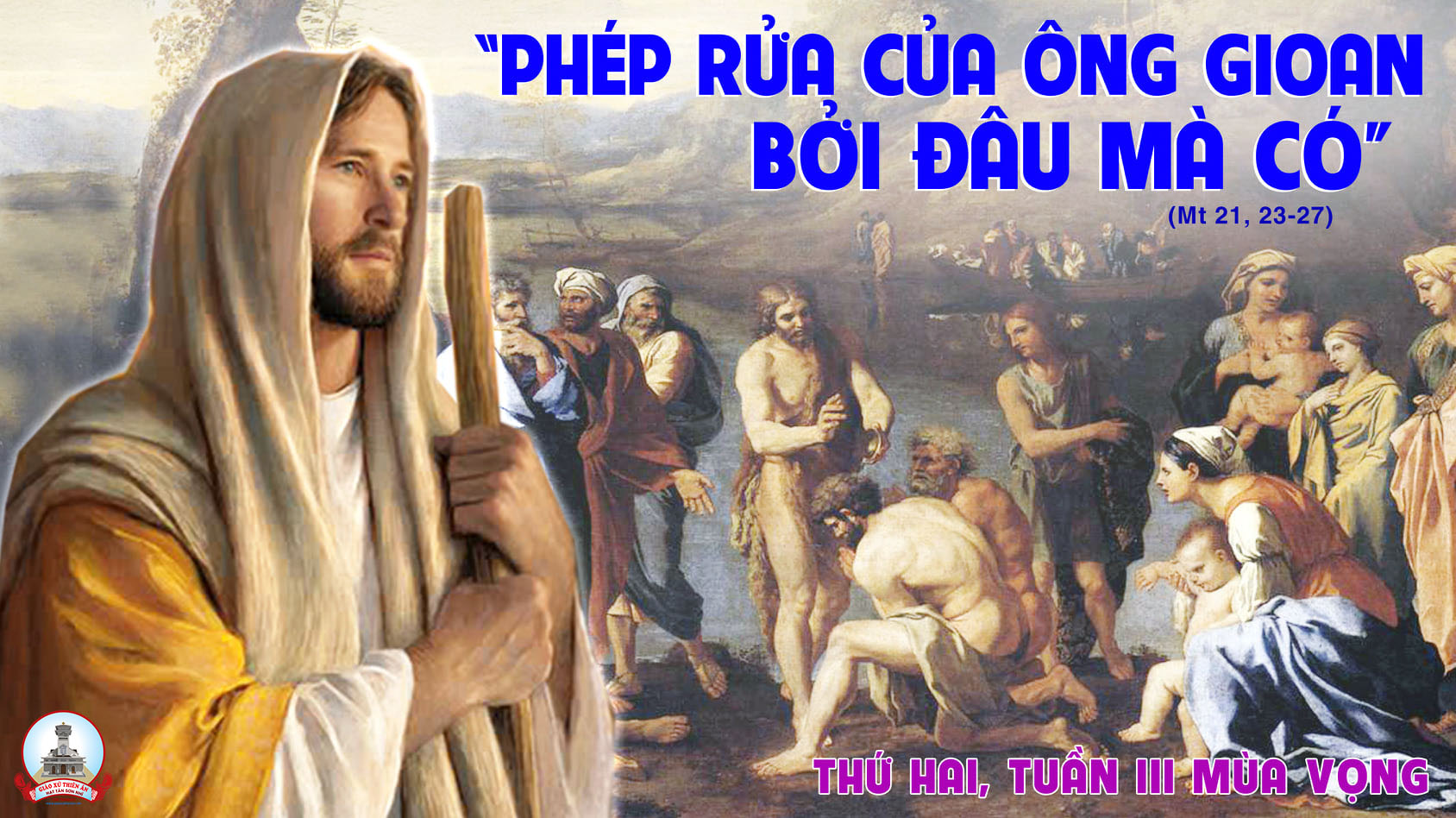 Ca Nhập Lễ 
Nguyện Trời Cao
Trọng Linh & Lm. Hoàng Khánh
Đk: Nguyện trời cao đổ xuống sương mai. Mây ơi mau hãy mưa Vị Cứu Tinh. Các tầng trời nói lên hiển vinh Chúa. Không trung cao chiếu kỳ công tay Người.
Tk1: Chúa ơi! Xin đừng chấp tội chúng con. Này đây Si-on lạnh vắng thành thánh điêu tàn. Giê-ru-sa-lem hoang vu nơi xưa cha ông chúng con sum họp ngợi khen Chúa giờ đây thành tiêu sơ.
Đk: Nguyện trời cao đổ xuống sương mai. Mây ơi mau hãy mưa Vị Cứu Tinh. Các tầng trời nói lên hiển vinh Chúa. Không trung cao chiếu kỳ công tay Người.
Tk2: Chúa ơi! Xin đừng xét phạt thế gian. Đoàn con ăn năn tự hối nguyện Chúa thương tình. Xin thương tha muôn oan khiên mau mau ban Ngôi Cứu Tinh trong tâm hồn khao khát ngày đêm hằng van xin.
Đk: Nguyện trời cao đổ xuống sương mai. Mây ơi mau hãy mưa Vị Cứu Tinh. Các tầng trời nói lên hiển vinh Chúa. Không trung cao chiếu kỳ công tay Người.
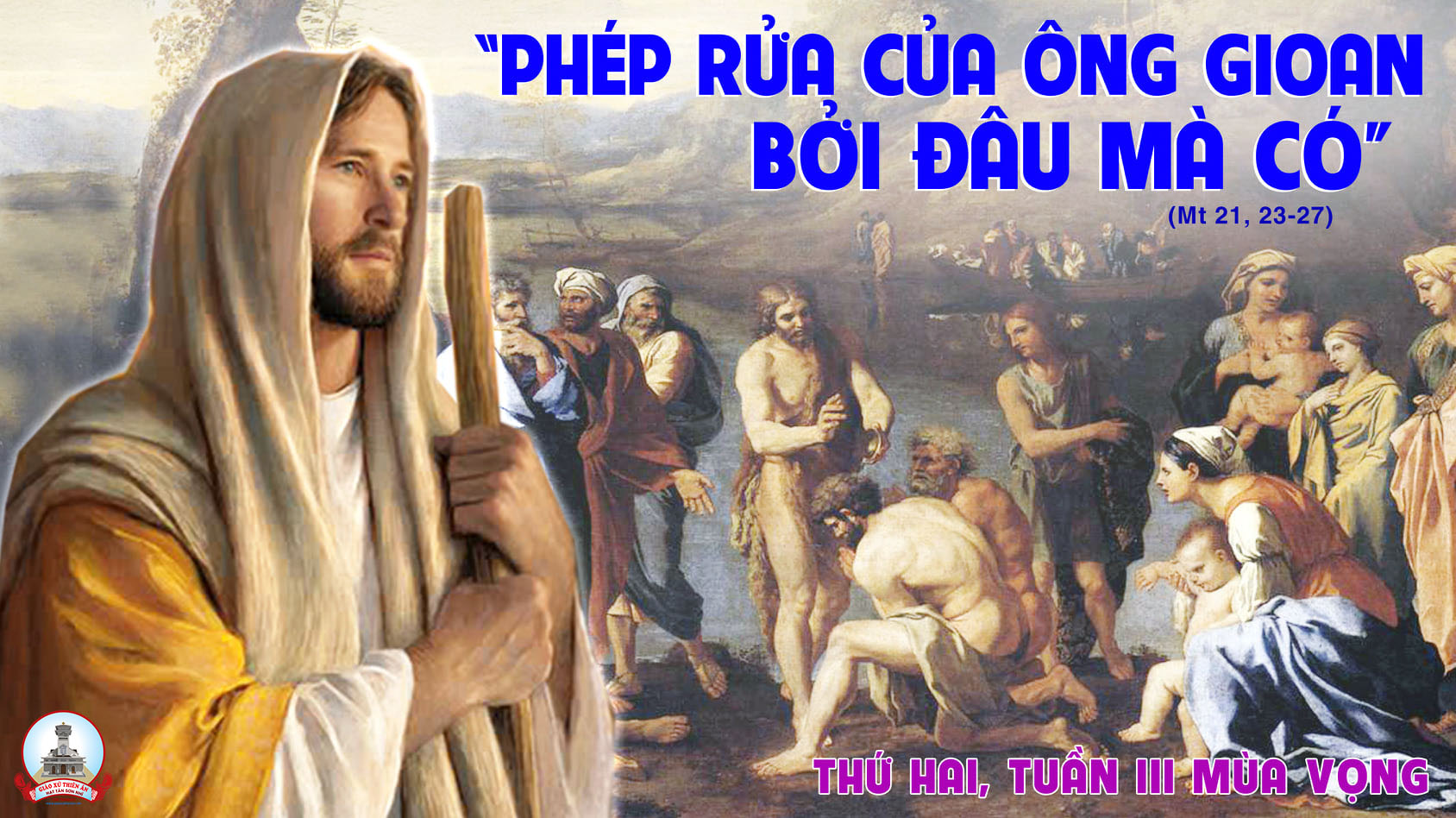 Đáp Ca
Thánh Vịnh 24
Lm. Kim Long
Đk: Lạy Chúa, xin dạy con lối bước của Ngài.
Tk1: Xin chỉ dạy con biết đường lối Chúa. Và dẫn con theo chân lý của Ngài. Vì Ngài là Thần Linh tế độ cho con. Ngày đêm con vững tin lòng thương xót Ngài.
Đk: Lạy Chúa, xin dạy con lối bước của Ngài.
Tk2: Xin dủ lòng thương nhớ tình nghĩa cũ. Ngài đã ban qua muôn thuở muôn đời. Tội tình của tuổi thơ Chúa đừng ghi tâm, mà xin luôn nhớ con vì ân nghĩa Ngài.
Đk: Lạy Chúa, xin dạy con lối bước của Ngài.
Tk3: Xin chỉ đường cho những kẻ lỡ bước, vì Chúa đây luôn nhân ái chân thực. Dìu kẻ nghèo hèn theo lối đường công minh, dạy con luôn vững tâm tìm theo lối Ngài.
Đk: Lạy Chúa, xin dạy con lối bước của Ngài.
Alleluia-alleluia:
Lạy Chúa, xin tỏ cho chúng con thấy tình thương của Chúa, và ban ơn cứu độ cho chúng con.
Alleluia.
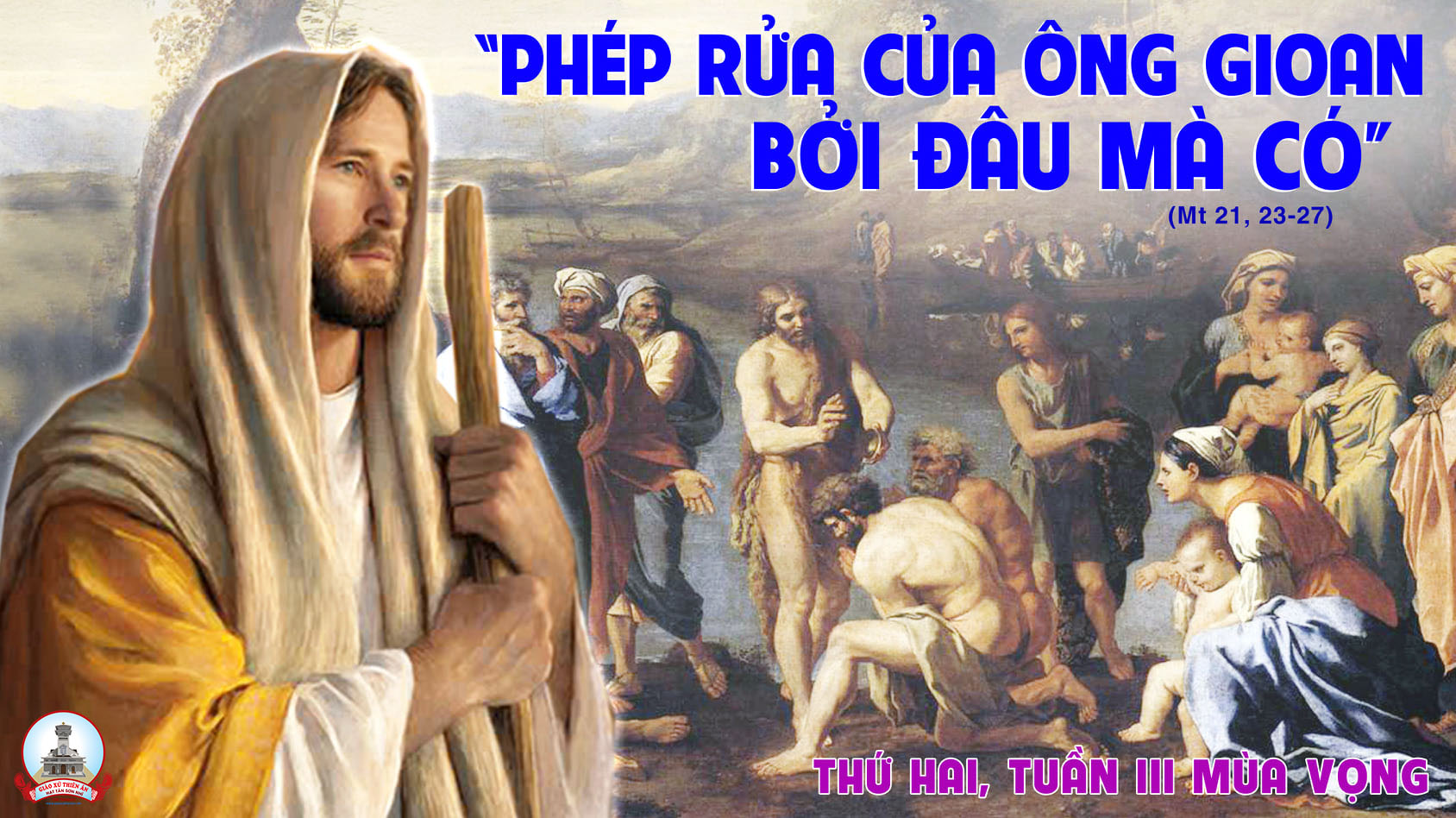 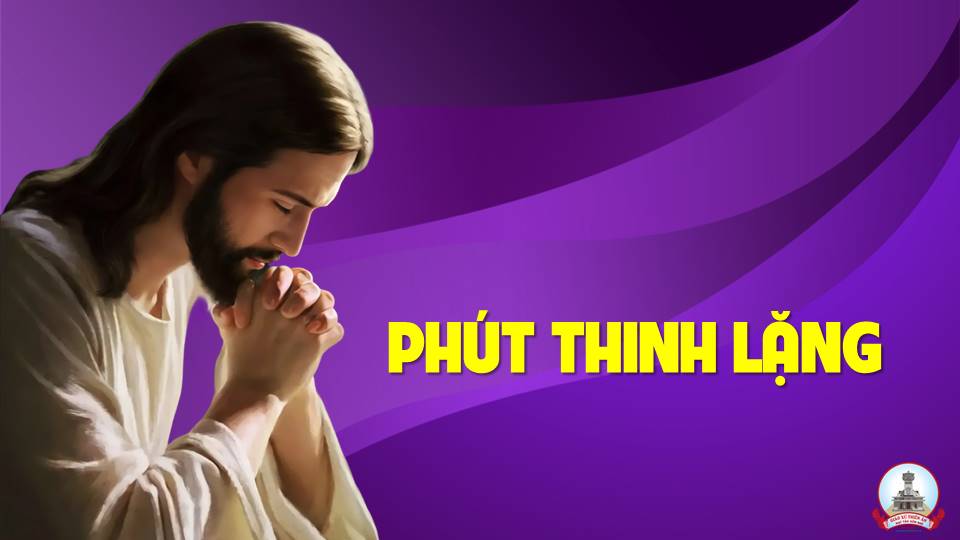 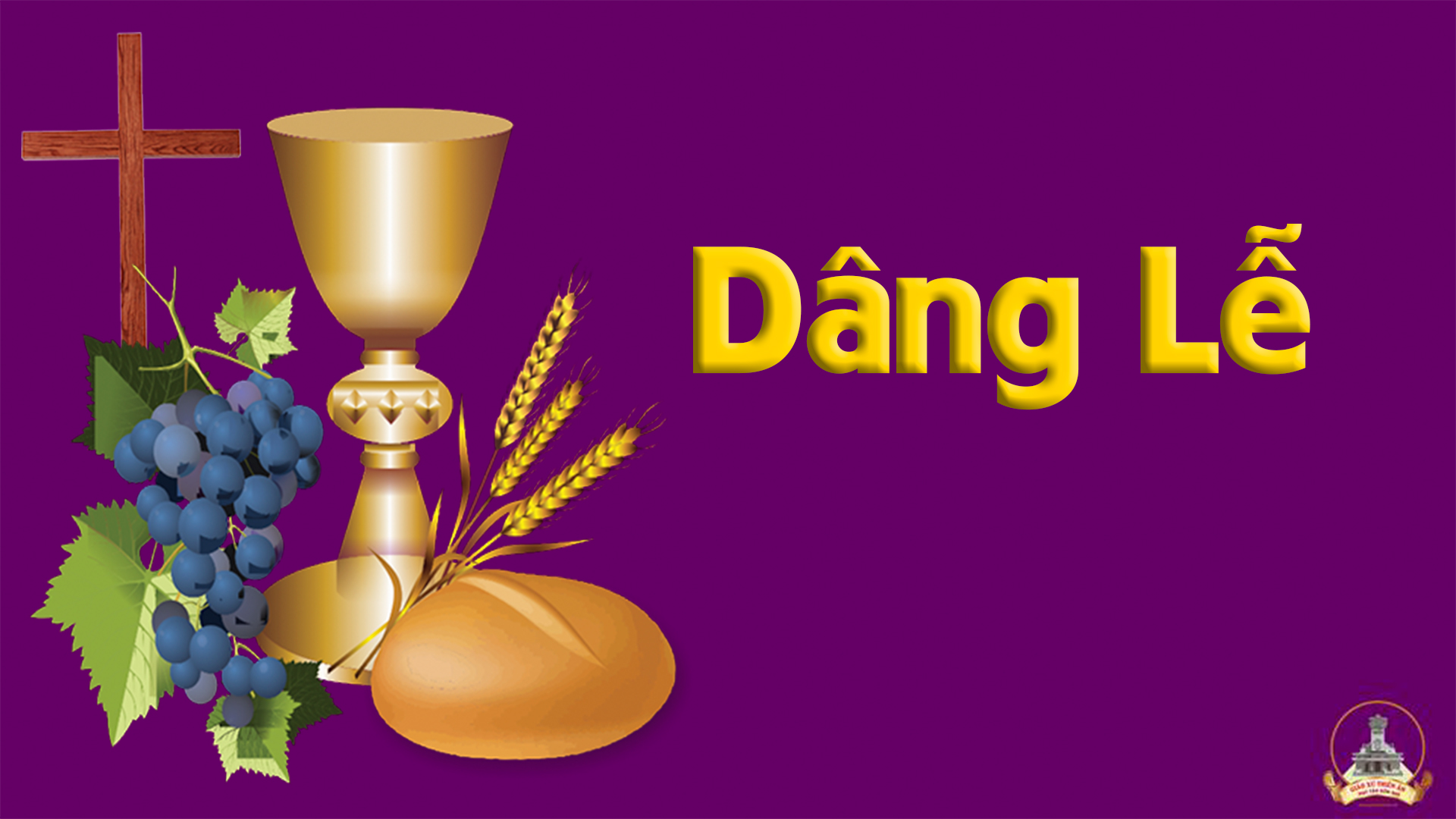 Lễ Dâng Trông Đợi
Viết Chung
Tk1: Với tháng ngày trông đợi con dâng lên lễ mọn này, là thành tâm ăn năn thống hối, Chúa ơi Chúa ơi giúp con đổi thay. Hướng trông về ngày mai, con dâng lên bánh rượu đây, tựa dòng lệ thao thức vơi đầy. Chúa ơi Chúa ơi con mong Ngài từng giây.
Đk: Lòng thành con kính dâng lễ vật cậy trông mến tin. Chờ đợi ơn giáng sinh, Chúa Trời cứu chuộc tội khiên. Lòng thành con kính dâng lễ vật cậy trông mến tin. Chờ đợi ơn giáng sinh, Chúa Trời xuống ở cùng con.
Tk2: Dám trông Ngài thương tình, tâm tư nô nức bồn chồn, ngọn đèn khuya không quên thắp sáng, Chúa ơi Chúa ơi con sẵn sàng luôn. Với trót niềm thủy chung, con đây canh thức chờ mong, nguyện trọn vẹn của lễ tâm tình. Chúa ơi Chúa ơi xin ban ngày hồng ân.
Đk: Lòng thành con kính dâng lễ vật cậy trông mến tin. Chờ đợi ơn giáng sinh, Chúa Trời cứu chuộc tội khiên. Lòng thành con kính dâng lễ vật cậy trông mến tin. Chờ đợi ơn giáng sinh, Chúa Trời xuống ở cùng con.
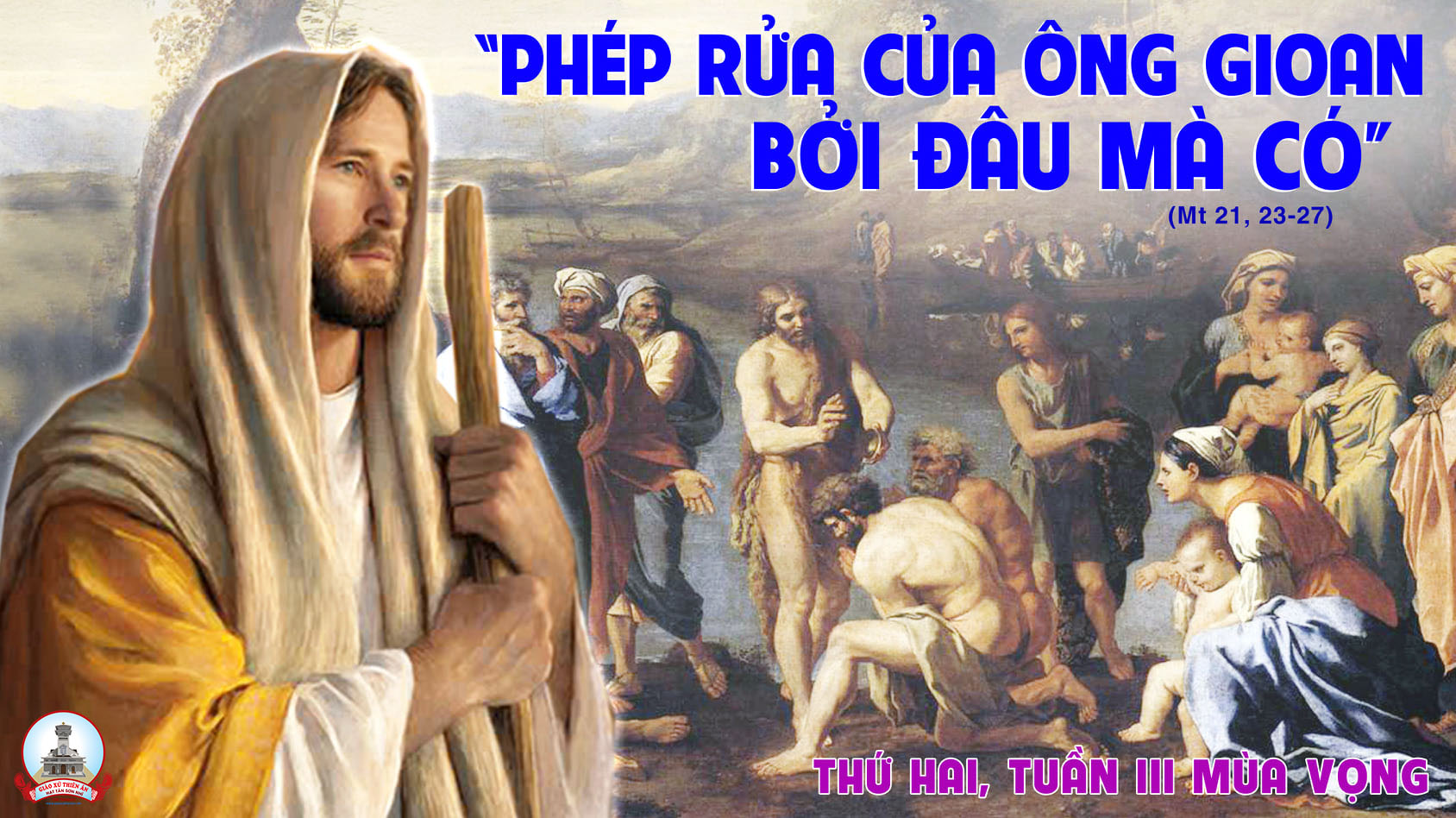 Ca Nguyện Hiệp Lễ 
Luôn Dành Chỗ Cho Chúa
Ý Vũ
Tk1: Có những điều như quen thuộc quá khiến lòng con thờ ơ với Chúa. Có những điều như không còn lạ khiến lòng con hờ hững với Ngài. Để Chúa có đó mà như không, và Chúa vẫn mãi ở xa xăm không thể đến gần, đền gần con hơn.
***: Có những bận tâm lo được mất khiến lòng con đầy vơi toan tính. Có những dở dang mong hoàn thành khiến lòng con ngổn ngang chất chồng. Đời đã lấp kín cả tim con để Chúa đứng mãi ngoài đêm đông, bao lần gõ cửa nhưng con chẳng đáp.
Đk1: Chúa ơi (Chúa ơi) xin đừng để con (xin đừng để con) quên rằng có Chúa đang từng giây phút mong gần bên con. Chúa ơi (Chúa ơi) xin dạy bảo con (xin dạy bảo con) cho dù sao vẫn luôn dành một chỗ cho Chúa ngự trong tim
Tk2: Có những hờn ghen đang gặm nhấm khiến lòng con đào sâu thêm hố. Có những giành tranh đang dập dồn khiến lòng con bồi cao thêm đồi. Nẻo sống vẫn khúc khuỷu quanh co cản lối chắn bước Ngài đi qua nên Ngài cứ hoài đứng chờ nơi xa.
***: Có những thỏa thuê luôn vồn vã khiến lòng con chìm trong mê đắm. Có những lợi danh luôn vỗ về khiến lòng con vội quên mất Ngài. Chẳng nhớ Chúa đã ở nơi đâu, chẳng biết Chúa đến vào khi nao, ngọn đèn vẫn cầm nhưng con để tắt.
Đk2: Chúa ơi (Chúa ơi) xin đừng để con (xin đừng để con) nuông chiều tội lỗi giăng đồi giăng hố ngăn Ngài đi qua. Chúa ơi (Chúa ơi) xin dạy bảo con (xin dạy bảo con) luôn được tỉnh thức thắng vượt cám dỗ tìm lại tin yêu
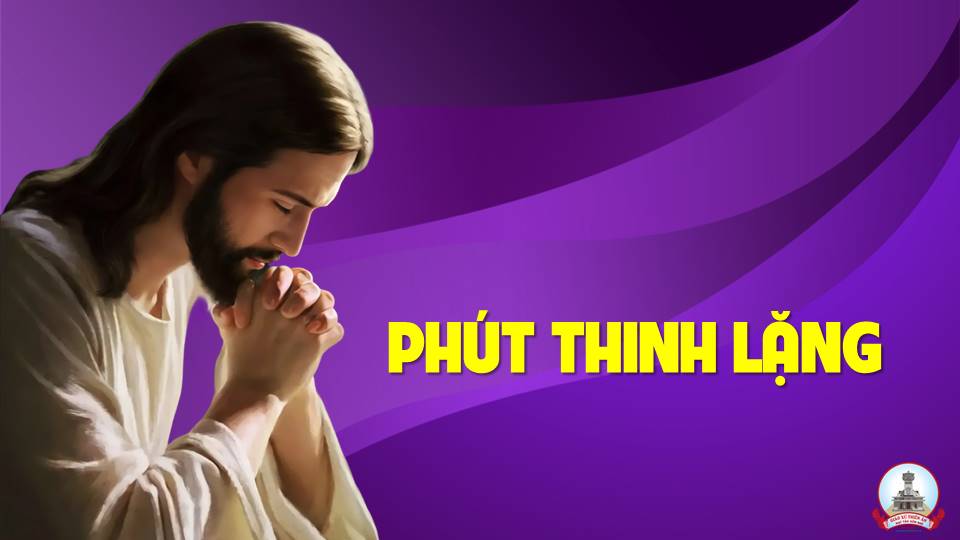 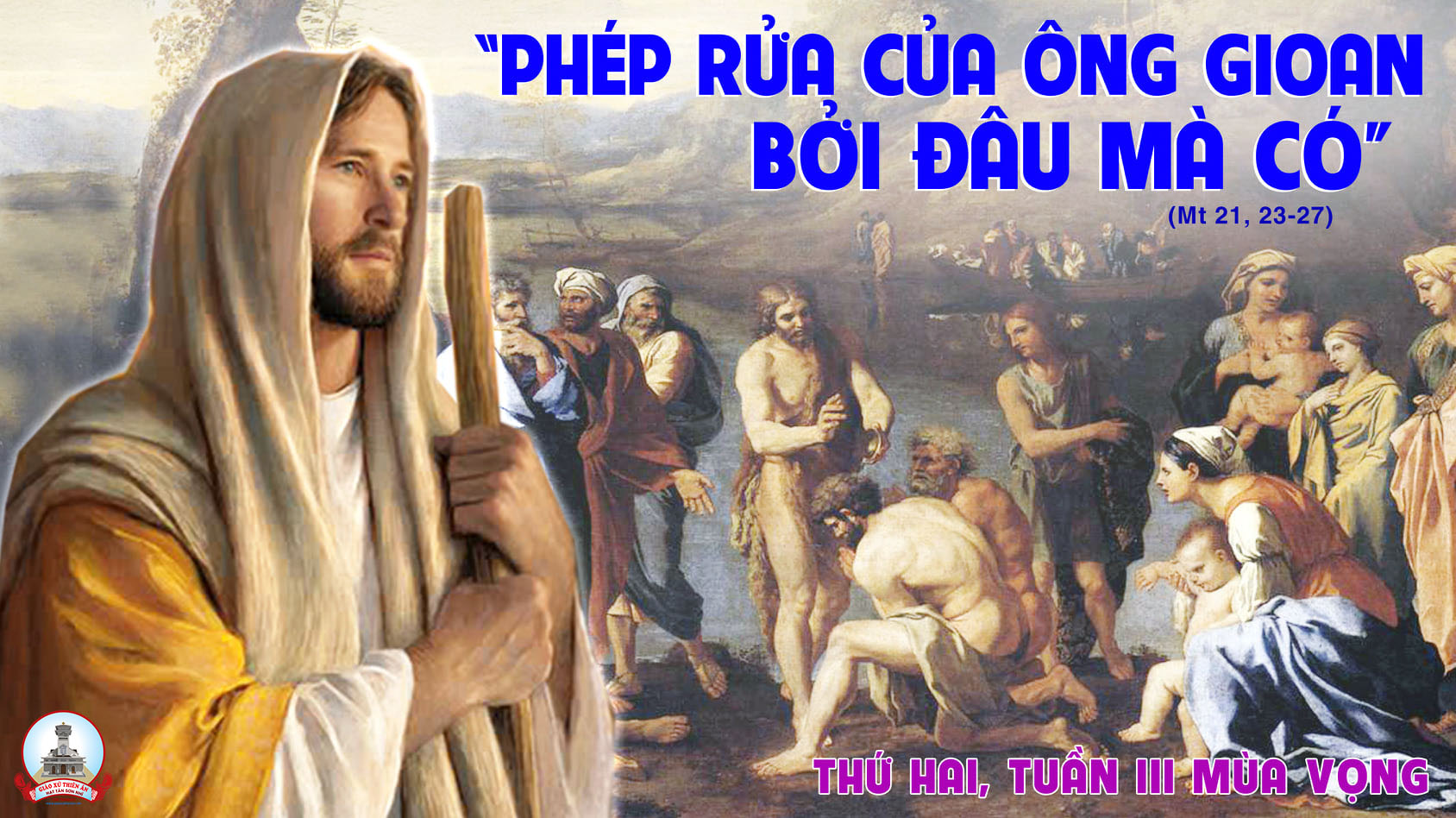 Ca Kết Lễ 
Nguyện Mùa Vọng
HoàngVũ
Đk: Từ trần gian con ngước trông lên Chúa ơi! Cầu xin hãy mưa Đấng Thiên Sai Chúa ơi! nghe lời van thiết tha. Ngày và đêm con vẫn van xin Chúa thương, Người ban ơn cứu rỗi yêu đương bốn pương cho đoàn con ngóng chờ.
Tk1: Xa xôi cõi trần mong Chúa viếng thăm. Chúa là hừng đông phá tan mờ tối. Qua bao tháng ngày xin Chúa đoái thương. Xóa tội trần gian xóa bao lỗi đời.
Đk: Từ trần gian con ngước trông lên Chúa ơi! Cầu xin hãy mưa Đấng Thiên Sai Chúa ơi! nghe lời van thiết tha. Ngày và đêm con vẫn van xin Chúa thương, Người ban ơn cứu rỗi yêu đương bốn pương cho đoàn con ngóng chờ.
Tk2: Xin mưa xuống trần gian Đấng Cứu Tinh. Phá mọi nghịch mưu xấu xa tội lỗi. Xin ban xuống đời con Chúa Chí Linh. Nối lại tình thương thế gian nước trời.
Đk: Từ trần gian con ngước trông lên Chúa ơi! Cầu xin hãy mưa Đấng Thiên Sai Chúa ơi! nghe lời van thiết tha. Ngày và đêm con vẫn van xin Chúa thương, Người ban ơn cứu rỗi yêu đương bốn pương cho đoàn con ngóng chờ.
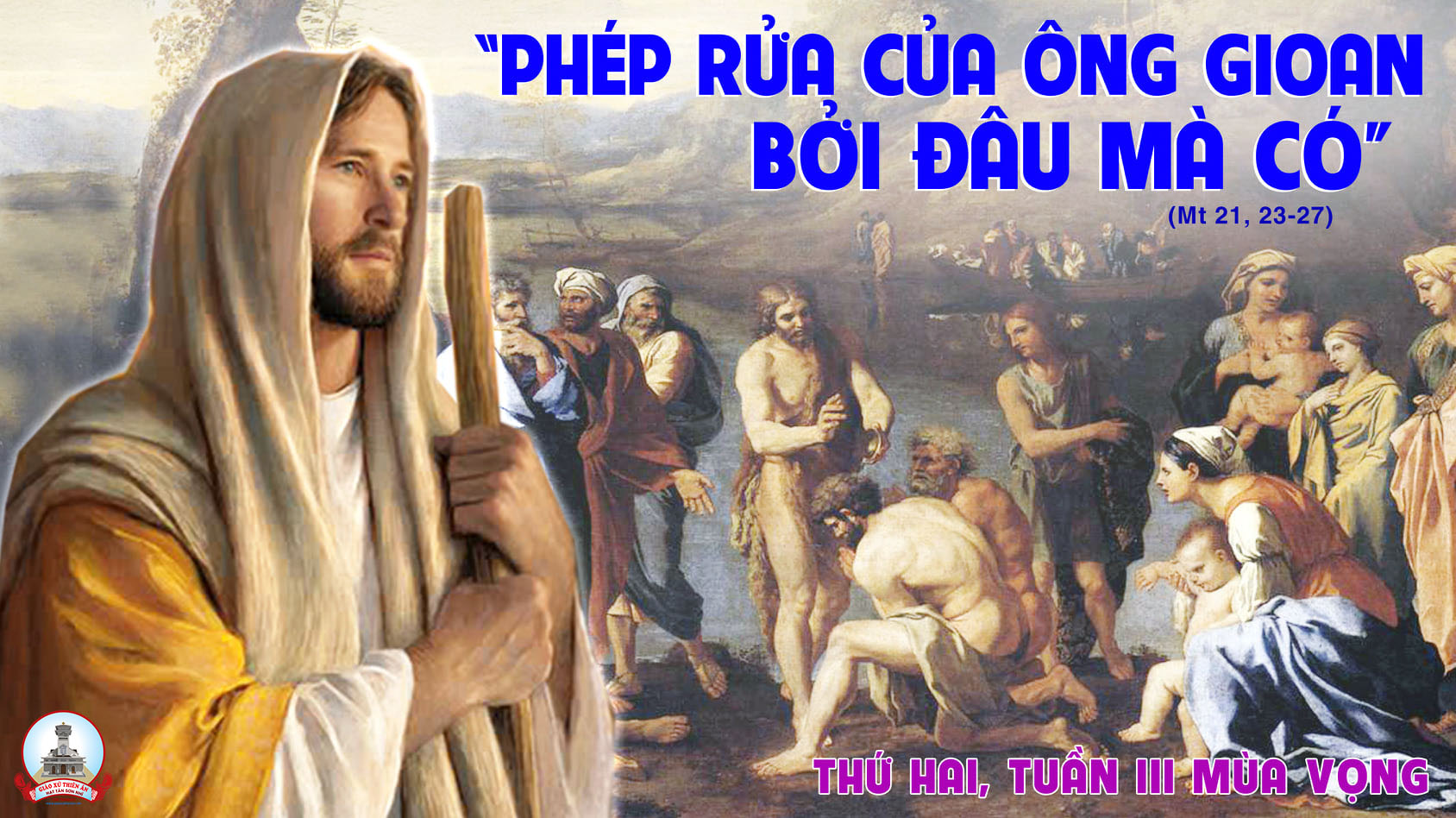